Kontextuální interpretace umění
(sociologie umění)
Kontextuální interpretace umění - charakteristika
průzkum vlivu prostředí na umělce

jak umělec může ovlivňovat společnost svým dílem

vliv marxistických teorií

Představitelé - Arnold Hauser, Pierre Francastel, Michael Baxandall, Norman Bryson
Pierre Francastel
Smysl tvorby nespočívá jen ve vzniku díla, ale také v tom na co dílo ukazuje – jak působí na společnost.

dílo Malířství a společnost - zpochybňuje zde obecně přijímanou představu, že vývoj dějin umění směřuje ke stále dokonalejšímu zobrazení

podrobný rozbor renesanční malby
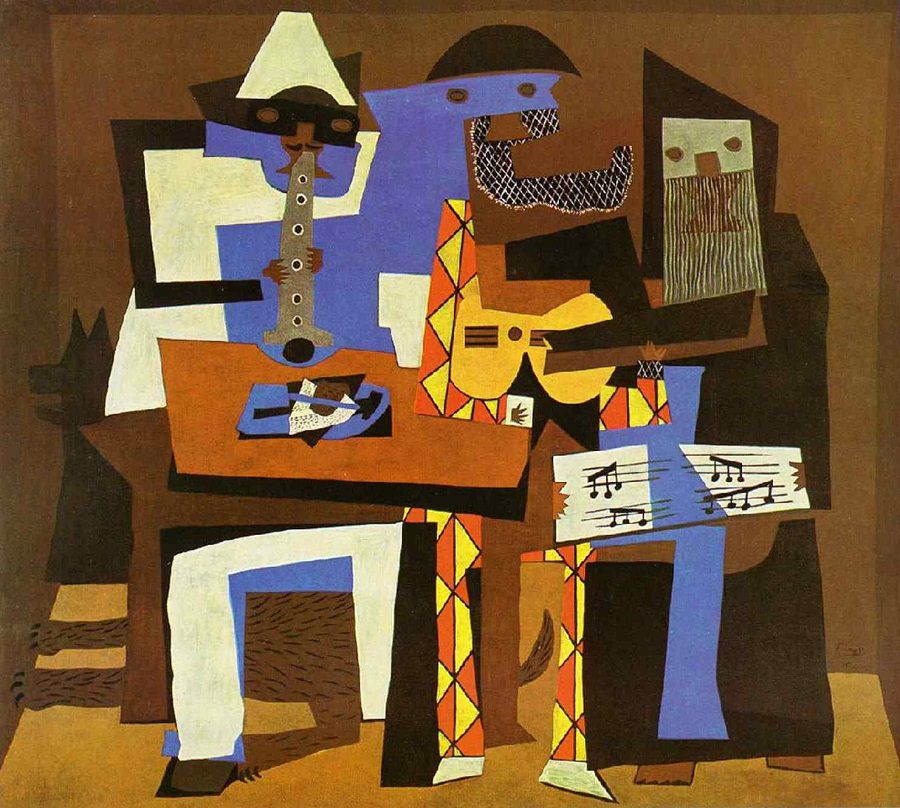 příchod kubismu nové vidění reality

styl obrazů určován tím, jak je svět vnímán v určitém historickém období

 „ ...každá doba, každý člověk s sebou přináší v dané chvíli možnost nikoli vnímat svět jednou provždy daný, ale vytvářet systémy na základě určitého inventáře, ohraničeného skutky a obecnými znalostmi, pro víceméně širší (různě široké) společenství lidí. Každý prostor... je strukturou i přechodným inventářem forem a společenských vztahů".
Michael Baxandall
Koncept Period Eye

kniha Stíny a světlo

text - Umění, společnost s Bouguerův princip

Bougureův princip - než začneme mezi sebou srovnávat konkrétní obraz a společnost, je třeba jeden z pojmů modifikovat tak, aby byl souměřitelný s druhým
Ambrogio Lorenzetti - Důsledky dobré vlády (1348)
Arthur Danto
klíčový pojem jeho díla - Svět umění

poprvé zmínil v eseji  Svět umění (Artworld) - 1961

kritika mimetické teorie umění

 abstraktní umění, ready-made nebo pop-art - jejich hodnotu neurčuje míra nápodoby reálného světa
Proč jsou tato díla považována za esteticky hodnotná?
George Dickie
stať - Co je umění? Institucionální analýza

nejjednodušším indikátorem umění je prostor galerie

Dickie řeší otázku, zda můžeme považovat za umění obrazy šimpanzí samice Betsy z baltimorské zoo

http://commerce.wazeedigital.com/license/clip/587050_043.do
Banksy
Turf War (1997)
Úkol - analýza díla ve veřejném prostoru
Jiří Černický - Nikdo čitelný
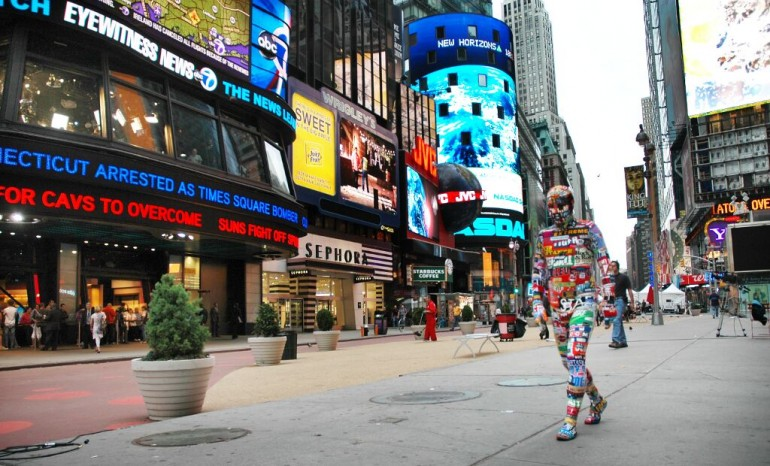 Úkol - analýza díla ve veřejném prostoru
Banksy - Úvodní znělka k seriálu Simpsonovi
https://www.youtube.com/watch?v=DX1iplQQJTo
Úkol - analýza díla ve veřejném prostoru
Doug Aitken - Sleepwalkers
https://www.youtube.com/watch?v=UVRds0rTILM